黑金风年终总结
汇报人：angles设计
一、年中工作概述
目 录
二、工作完成情况
CONTENTS
三、工作不足及改进
四、2019工作计划
一、年中工作概述
一、年中工作概述
2017-2018公司合同额对比
单位 : 亿元
这里添加描述，注意条理化
逻辑化，微软雅黑字体为1.2倍间距这里添加注意条理化，逻辑化逻辑化，微软雅黑字体为1.2倍间距这里添加注意条理化，逻辑化
142%
同比增长率
这里添加描述，注意条理化
逻辑化，微软雅黑字体为1.2倍间距这里添加注意条理化，逻辑化逻辑化，微软雅黑字体为1.2倍间距这里添加注意条理化，逻辑化
一、年中工作概述
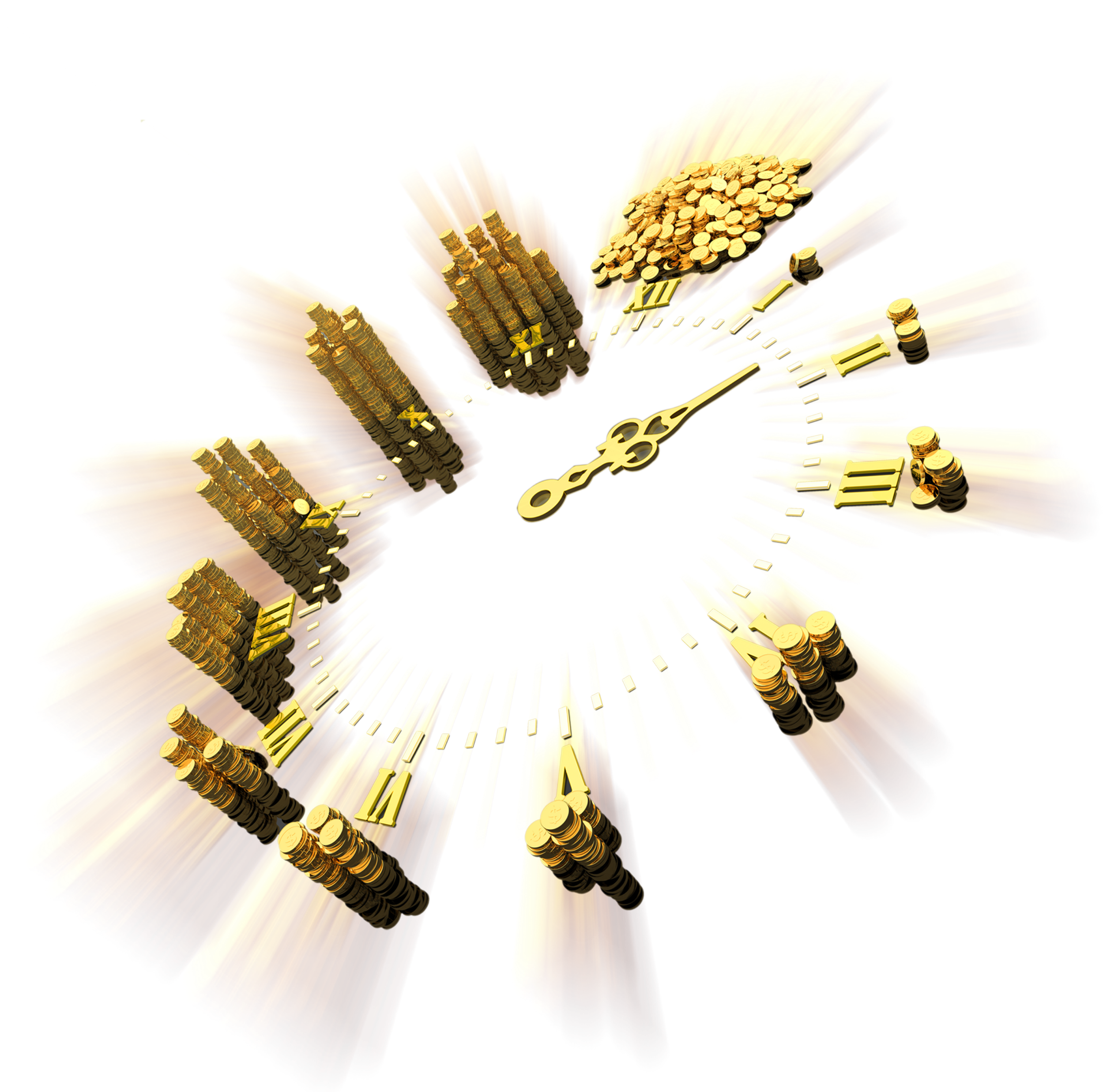 专业
创新
诚信
靠谱
二、工作完成情况
二、工作完成情况
45%
32%
65%
关键词描述
关键词描述
关键词描述
这里添加描述，注意条理化，逻辑化，微软雅黑字体为1.2倍间距这里添加描述，注意条理化，逻辑化，微软雅黑字体为1.2倍间距
这里添加描述，注意条理化，逻辑化，微软雅黑字体为1.2倍间距这里添加描述，注意条理化，逻辑化，微软雅黑字体为1.2倍间距
这里添加描述，注意条理化，逻辑化，微软雅黑字体为1.2倍间距这里添加描述，注意条理化，逻辑化，微软雅黑字体为1.2倍间距
三、工作不足及改进
三、工作不足及改进
已经完成业务
正在进行工作
还未开展工作
其它工作
这里添加描述，注意条理化，逻辑化，微软雅黑字体为1.2倍间距这里添加
注意条理化，逻辑化，微软雅黑字体为1.2倍间距这里添加描述，注
这里添加描述，注意条理化，逻辑化，微软雅黑字体为1.2倍间距这里添加
注意条理化，逻辑化，微软雅黑字体为1.2倍间距这里
这里添加描述，注意条理化，逻辑化，微软雅黑字体为1.2倍间距这里添加
注意条理化，逻辑化，微软雅黑字体为1.2倍间距这里添加描述，注
这里添加描述，注意条理化，逻辑化，微软雅黑字体为1.2倍间距这里添加
注意条理化，逻辑化，微软雅黑字体为1.2倍间距这里添加描述，注
三、工作不足及改进
改进措施关键词概况一句话
改进措施关键词概况一句话
改进措施关键词概况一句话
改进措施关键词概况一句话
这里添加描述，注意条理化，逻辑化，微软雅黑字体为1.2倍间距这里添加描述，注意条理化，逻辑化，微软雅黑字体为1.2倍间距这里添加描述，注意条理化，逻辑化，微软雅黑字体为1.2倍间距
这里添加描述，注意条理化，逻辑化，微软雅黑字体为1.2倍间距这里添加描述，注意条理化，逻辑化，微软雅黑字体为1.2倍间距这里添加描述，注意条理化，逻辑化，微软雅黑字体为1.2倍间距
这里添加描述，注意条理化，逻辑化，微软雅黑字体为1.2倍间距这里添加描述，注意条理化，逻辑化，微软雅黑字体为1.2倍间距这里添加描述，注意条理化，逻辑化，微软雅黑字体为1.2倍间距
这里添加描述，注意条理化，逻辑化，微软雅黑字体为1.2倍间距这里添加描述，注意条理化，逻辑化，微软雅黑字体为1.2倍间距这里添加描述，注意条理化，逻辑化，微软雅黑字体为1.2倍间距
四、2019工作计划
四、下半年工作计划
关键词描述
关键词描述
关键词描述
关键词描述
这里添加描述，注意条理化，逻辑化，微软雅黑字体为1.2倍间距这里添加注意条理化，逻辑化这里添加描述，注意条理化，逻辑化，微软雅黑字体为1.2倍间距这里添加注意条理化，逻辑化
这里添加描述，注意条理化，逻辑化，微软雅黑字体为1.2倍间距这里添加注意条理化，逻辑化这里添加描述，注意条理化，逻辑化，微软雅黑字体为1.2倍间距这里添加注意条理化，逻辑化
这里添加描述，注意条理化，逻辑化，微软雅黑字体为1.2倍间距这里添加注意条理化，逻辑化这里添加描述，注意条理化，逻辑化，微软雅黑字体为1.2倍间距这里添加注意条理化，逻辑化
这里添加描述，注意条理化，逻辑化，微软雅黑字体为1.2倍间距这里添加注意条理化，逻辑化这里添加描述，注意条理化，逻辑化，微软雅黑字体为1.2倍间距这里添加注意条理化，逻辑化
汇报完毕 谢谢大家
汇报人：angles设计